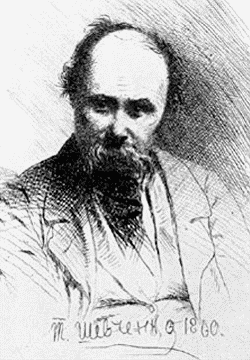 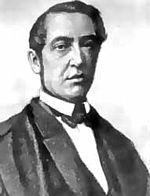 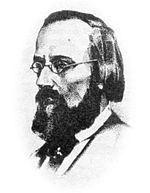 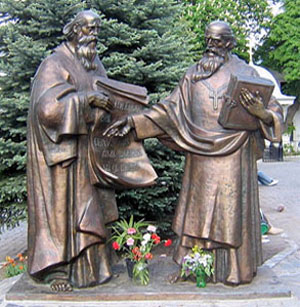 Політична думка в Україні у середині 
ХІХ ст.
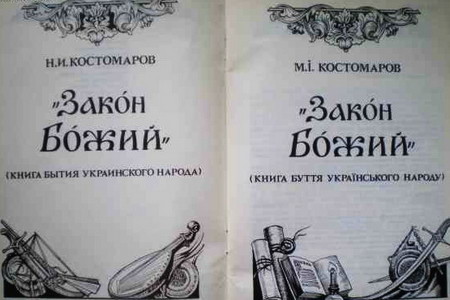 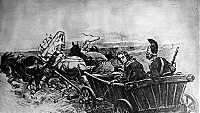 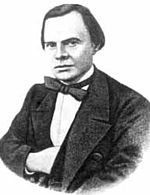 План
1. Загальна характеристика базових засад діяльності КМТ. Програмні документи.
2. Течії у КМТ: поміркована і радикальна.
3. М. Костомаров «Дві руські народності».
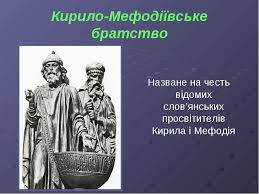 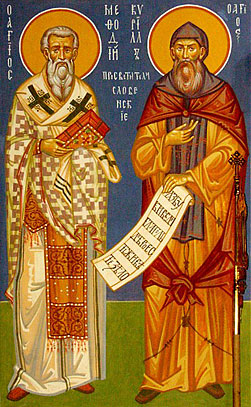 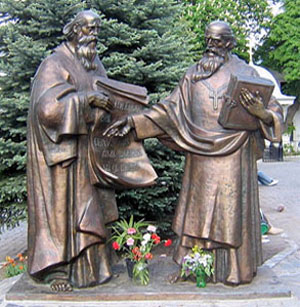 Пам'ятник св. Кирилу і Мефодію – слов'янським просвітителям.
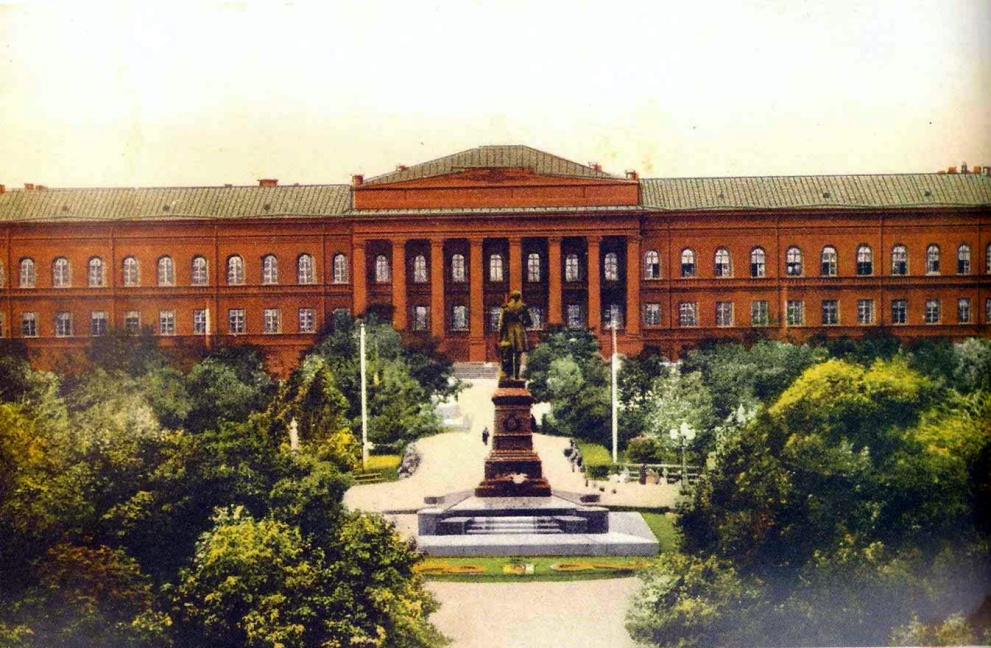 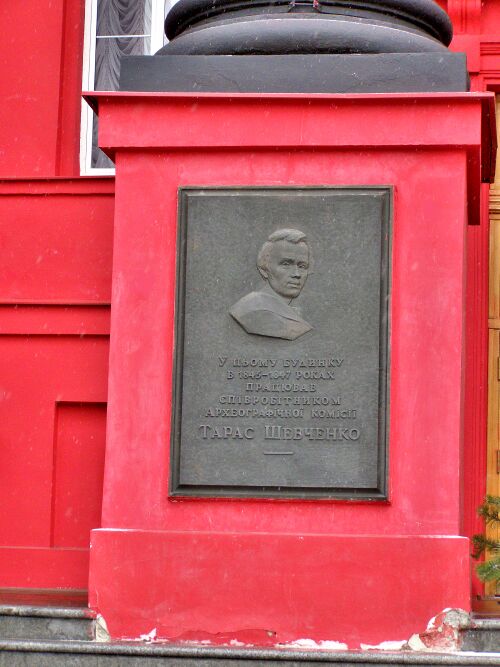 Київський університет. З 1939 року носить ім'я Т. Г. Шевченка.
Кирило-Мефодіївське (1846 – 1847 рр)
 братство спиралося на традиції українського визвольного й автономістського руху, представленого, зокрема, "Малоросійським таємним товариством", "Харківським гуртком української молоді", гуртком "Київська молодь« (20 – 40 –і рр XIX ст.). 
трохи раніше у Східній Галичині почала діяти «Руська трійця» 1834 – 1837 рр.
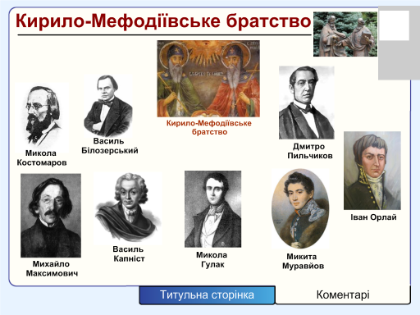 Ідеї братчиків мали зв’язок з ідеями патріотів попередніх поколінь: В Капніст, І. Орлай тощо.
Кирило-мефодіївці відводили українському суспільству ключову роль у створенні слов'янської конфедерації (зв'язки з братством підтримували 100 осіб з Польщі, Литви, Чехії, Білорусі, Росії, України). 

При цьому Микола Костомаров, Василь Білозерський, Микола Гулак та інші були переконані, що таке право дає українцям їхня глибока релігійність, корені козацького республіканізму.
форми діяльності
наукові диспути
приватні бесіди із молоддю, інтелігентами, дрібним чиновництвом. 
розповсюдження програмних документів, прокламацій («До братів-українців», «До братів-великоросів і поляків»), творів Тараса Шевченка; 
займалися науковою працею і виступали з лекціями в навчальних закладах Києва, в яких проповідували свої погляди; 
піклувалися про розвиток народної освіти, збирали кошти на відкриття народних шкіл, написання і видання нових книг (зокрема, Пантелеймон Куліш підготував перший підручник з історії України «Повість про український народ», виданий 1846 року, та ін.).
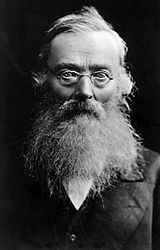 Микола Іванович Костомаров
1817-1885  

Книга буття українського народу
Богдан Хмельницький
Руїна
Мазепа
Мазепинці
Бунт Стєньки Разіна
Автобіографія
Російська історія в життєписах її найважливіших діячів
Північноруське народоправство
Непевний час московської держави
Думки про федеративний початок у Древній Русі
Програмні положення братства були викладені у 
«Статуті Слов'янського братства св. Кирила і Мефодія»,

«Книзі буття українського народу»

 
Автор - Микола Костомаров. 
ідеї українського національного відродження, панславізму, автономізму, народовладдя.

головне завдання: 
створення демократичної конфедерації слов'янських народів на принципах рівності і суверенності; 
побудова майбутнього суспільства на засадах християнської моралі, шляхом здійснення ряду реформ;
знищення царизму і скасування кріпосного права і станів; 
встановлення демократичних прав і свобод для громадян; 
зрівняння у правах всіх слов'янських народів щодо їх національної мови, культури та освіти.
Статут Слов’янського товариства Св. Кирила і Мефодія
Головні ідеї
«духовне і політичне поєднання слов’ян є призначенням, до якого вони повинні прагнути»
«кожне слов’янське плем’я повинно мати свою самостійність»
«мати правління народне»
Засади християнства
Освіченість і моральність в управлінні
Створення загального Слов’янського собору з представників усіх племен
Статут Слов’янського товариства Св. Кирила і Мефодія
Головні правила і мета діяльності
Рівність усіх членів
«виховання юнацтва»
Знищення писемної та релігійної ворожнечі між слов’янами
Викорінення рабства та приниження нижчих класів
Не видавати братів у разі гонінь
Пояснення до Статуту В. Білозерського
Об’єднання слов’ян в одну державу

Всі народи рівні!!!
Відозва «Брати-українці»
«усі слов’яни мають поєднатися»
Кожен народ створює свою Річ Посполиту – має свою мову, літературу, свою справу «общественную», свого обраного правителя

«Союз слов’янський», яким керує сейм або рада слов’янська
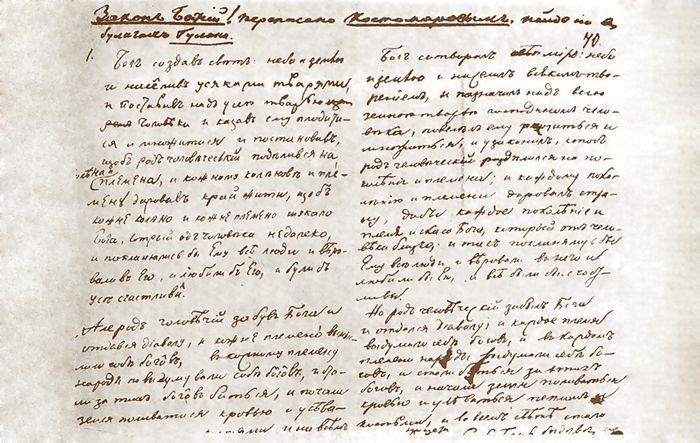 «Закон Божий»
Історіософська концепція про богообраний народ – євреї – греки – романці – німці -слов’яни
Ідея українського месіанізму – порятунок слов’ян


Вся влада від Бога, не може бути самодержавною і абсолютною
Віче і виборний князь
Недоліки республіки – не захищає від свавілля влади
«Слов’янський союз»
Федерація слов’янських народів
Держави – польська, литовська, білоруська, українська, російська – самостійні

Об’єднані  в одну федерацію
Спільний орган – сейм (рада слов’ян)
Виборний правитель
Одні закони
Система мір, гроші, торгівля, без митниць

Автономія у внутрішньому управлінні, судочинстві, народній освіті
Георгій Андрузький

«Начерки Конституції Республіки» 
 модель федеративної слов'янської республіки
досвід Північноамериканських штатів і традиції Російської імперії. 

створення семи автономних штатів, включаючи Україну з Галичиною, Кримом і Чорномор'ям, Сербію, Болгарію, Бессарабію, Польщу
 
Перебуваючи на засланні в Петрозаводську, 
Г. Андрузький дійшов до висновку: «Щоб створити Україну, необхідно зруйнувати Росію, а вона зміцнювалася віками».
Інших поглядів дотримувалися
М. Костомаров, П. Куліш, В. Білозерський, 
О. Маркович, О. Тулуб, Д. Пильчиков: вони вважали, що тривала просвітницька діяльність і реформи здатні забезпечити успіх політичних і соціальних перетворень.
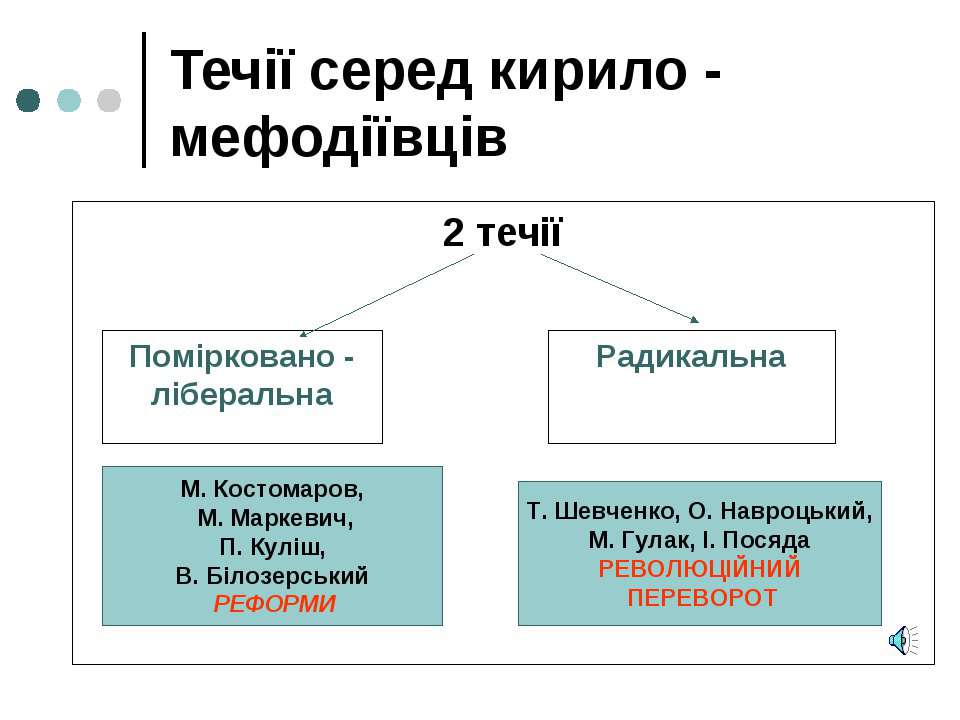 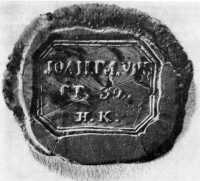 Відбиток печатки Кирило-Мефодіївського товариства. “І пізнаєте істину і істина визволить Вас”  - надпис на печатці.
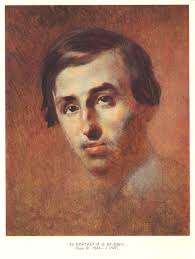 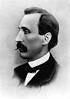 Пантелеймон Олександрович Куліш (1819 – 1897) — український письменник.
Автор першої фонетичної абетки “кулішівки” для української мови, яка лежить в основі сучасного українського правопису. Автор першого історичного роману «Чорна рада». Закликав українську інтелігенцію до просвітництва народу.
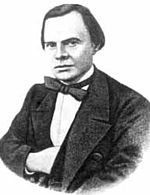 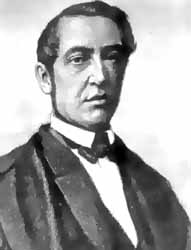 Білозерський Василь Михайлович (1825  -  1899) 

Дмитро Павлович Пильчиков 
 (1821 року – 1893)
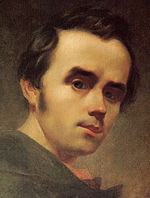 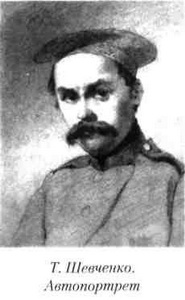 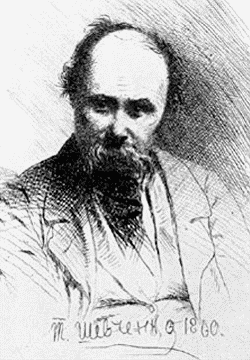 “Тарасова муза розбила якийсь підземний льох,  що протягом кількох віків був замкнений на багато замків, запечатаний багатьма печатями. Вона відкрила шлях і сонячному промінню, і свіжому повітрю, і людській цікавості”   М. Костомаров.
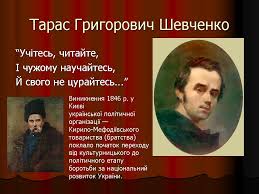 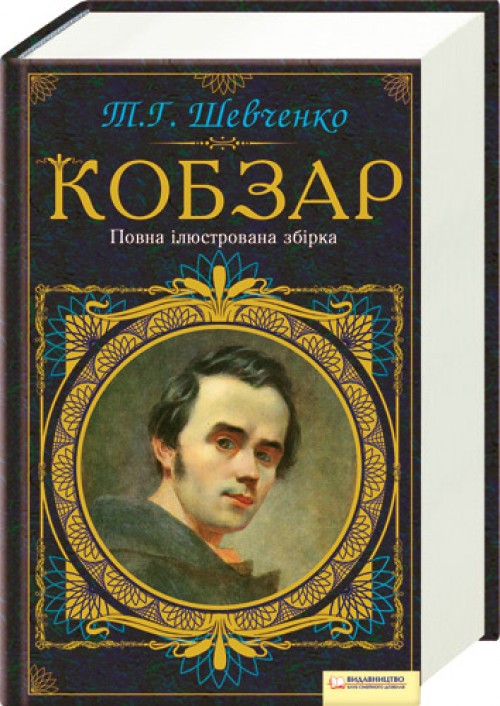 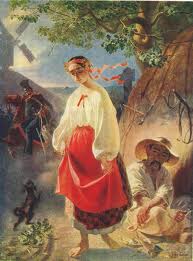 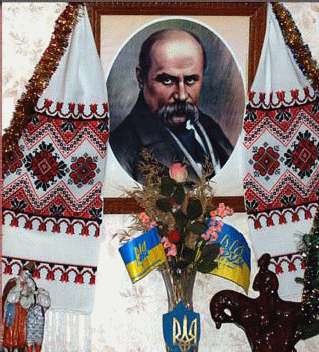 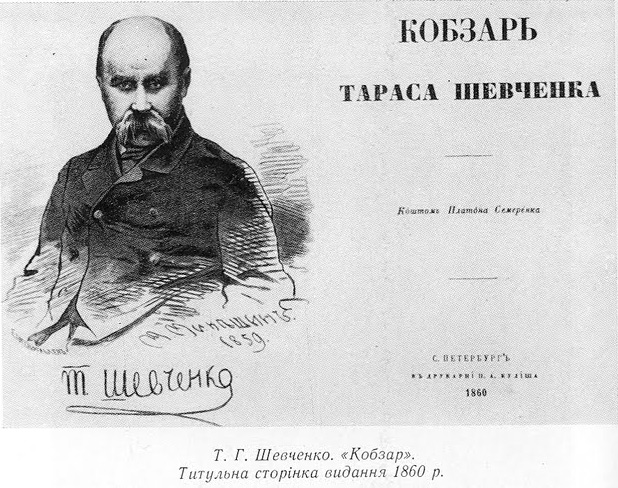 Еволюція поглядів
1 етап – романтизм – ідеалізація козацького минулого
2 етап – засудження самодержавства і кріпацтва
Критикує еліту
Ідея боротьби народу за національне визволення
Прихильник республіки – демократичної, а не буржуазної
Шлях змін - революція
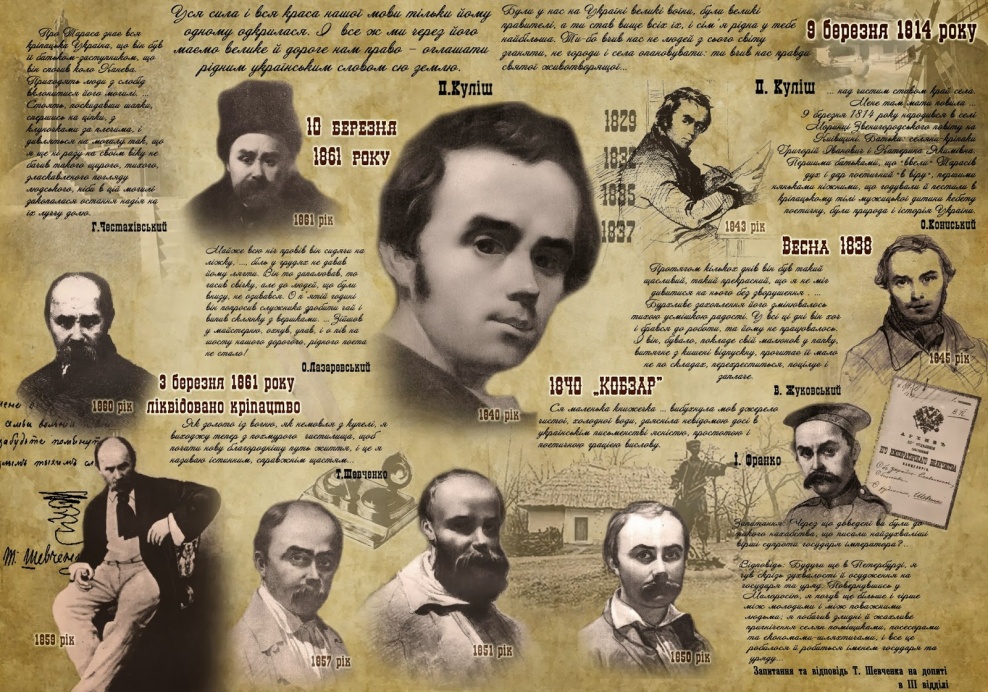 Тарас Шевченко
Борітеся!
Про Україну
Борітеся – поборете!Вам Бог помагає!За вас правда, за вас славаІ воля святая!
***
Я так її, я так люблюМою Україну убогу,Що прокляну святого Бога,За неї душу погублю.
***
Наша дума, наша пісняНе вмре, не загине…Ось де, люде, наша слава,Слава України!
***
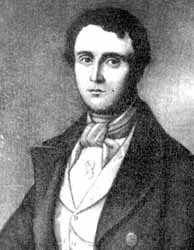 Микола Іванович Гулак
1821-1897
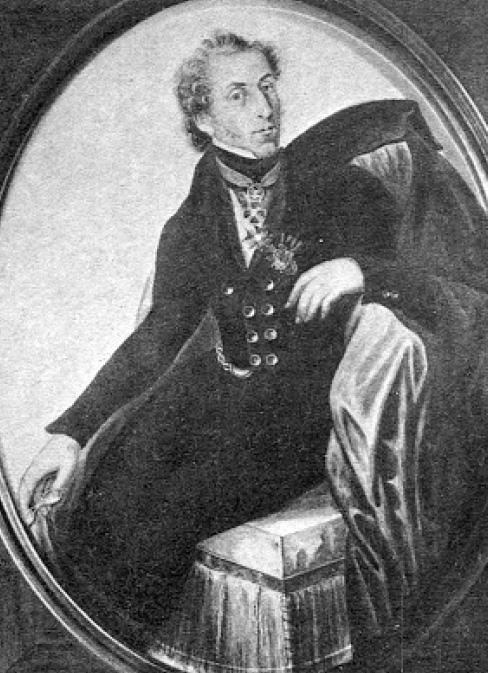 У березні 1847 року за доносом провокатора Олексія Петрова діяльність братства була викрита, а члени заарештовані.  Слідство у справі кирило-мефодіївців тривало з 18 березня до 30 травня 1847 року в Петербурзі. Тоді ж Орлов представив Миколі І доповідь у справі, яку нарекли справою «Україно-слов’янського товариства». Найважчий вирок отримав Тарас Шевченко — його було віддано в солдати і відправлено в Оренбурзькі степи із суворою забороною писати і малювати. На трирічний термін було ув'язнено у Шліссельбурзькій фортеці Миколу Гулака, Микола Костомаров перебував в ув'язненні один рік, а Олександр Навроцький — півроку у В'ятській тюрмі. Інших членів братства царський режим вислав у віддалені губернії імперії під нагляд поліції, заборонивши повертатися в Україну.
Про  історичне значення Кирило – Мефодіївського братства можна сказати коротко, але влучно,  діячі братства визначили остаточну мету завдання українського визвольного руху: 
державна самостійність,
 соціальне звільнення народу,
 народовладдя у внутрішньому житті,
 федералізм у міжнародних відносинах, насамперед зі слов'янами.
Значення Кирило-Мефодіївського товариства Воно явило собою першу, хоч і невдалу, спробу інтелігенції перейти від культурницького до політичного етапу національного розвитку
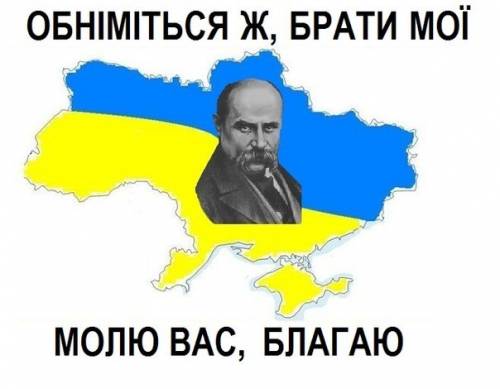 Микола Костомаров
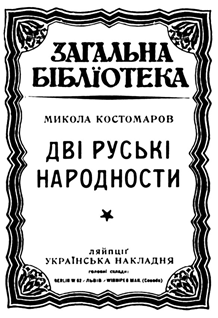 «Дві руські 
народності»